Osobine linearne funkcije
Osobine linearne funkcije
Napomena: Nula funkcije je mjesto gdje grafik siječe x osu
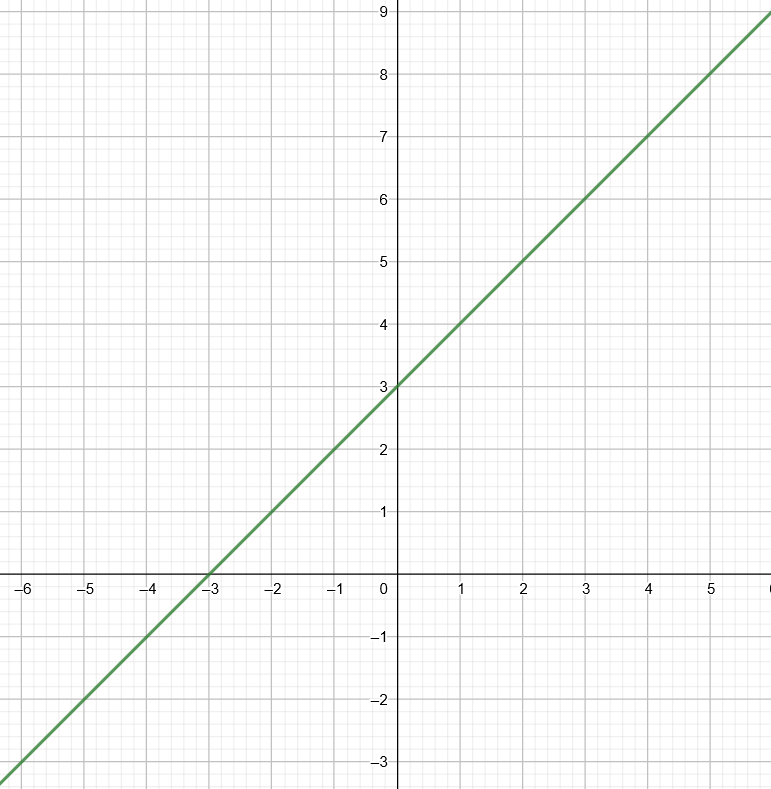 Nula funkcije-grafik siječe x osu
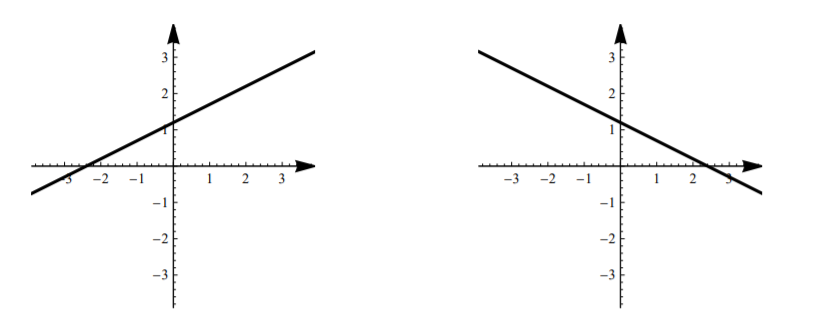 4. ZNAK FUNKCIJE
f.je pozitivna za y>0 ( u tom dijelu je grafik iznad x ose)
f.je negativna za y<0(u tom dijelu je grafik ispod x ose)
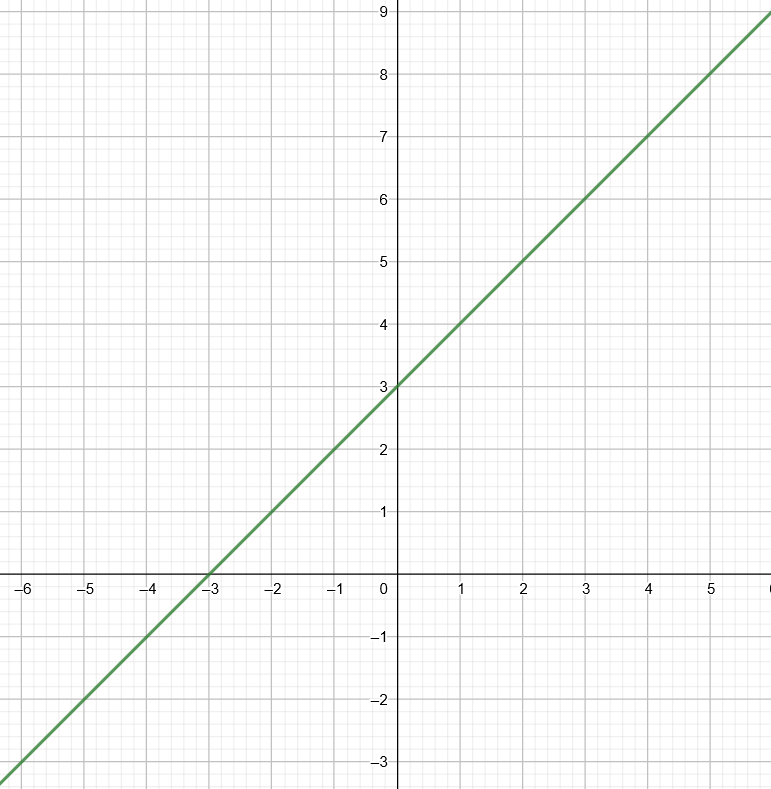 ++++++++++++++++++
-------------
5. GRAFIK FUNKCIJE
Grafik funkcije je skup tačaka u koordinatnoj ravni oblika (x,f(x)).
2. Odrediti realan parametar m tako da tačka M(1,2) pripada grafiku funkcije y=(m-4)x-(3m-10). Za nađenu vrijednost parametra m ispitati funkciju i nacrtati grafik.
DOMAĆI
2. Odrediti parametar m tako da grafik funkcije y=(m-2)x-2m+3  odsijeca na x osi odsječak dužine 5.